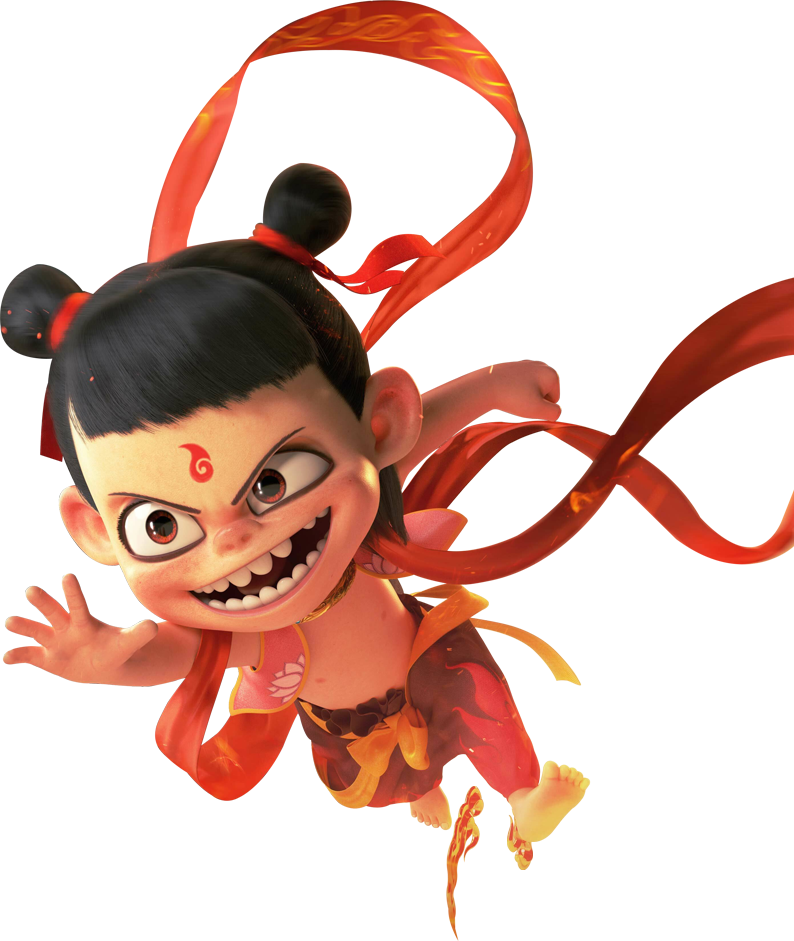 任务：他们面对不公平命运的人生态度
      有什么现实意义？
拟行路难（其四）南朝宋 鲍照泻水置平地，各自东西南北流。
人生亦有命，安能行叹复坐愁！
酌酒以自宽，举杯断绝歌路难。
心非木石岂无感？吞声踯躅不敢言。
行路难（其一）
唐 李白
金樽清酒斗十千，玉盘珍羞直万钱。
停杯投箸不能食，拔剑四顾心茫然。
欲渡黄河冰塞川，将登太行雪满山。
闲来垂钓碧溪上，忽复乘舟梦日边。
行路难，行路难，多歧路，今安在？
长风破浪会有时，直挂云帆济沧海。
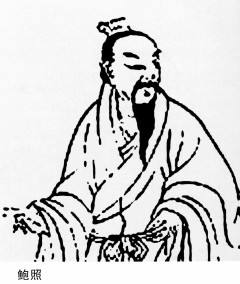 拟行路难
鲍照
活动一：初读诗歌，整体感知
学习提示：诗中哪个词明确表达诗人的情感？
活动二：精读诗歌，探究分析作者的情感
学习提示：
1.哪些诗句能够体现“愁”？
2.如何表现“愁”？
3.诗歌情感有什么变化？幻灯片 6
鲍照（约415—470），字明远，东海（今山东郯城）人，南朝宋文学家。与北周庾信 并称“鲍庾”（或“南照北信”） ；与谢灵运、颜延之并称为“元嘉三大家”。
 鲍照出身寒微，自称“家世贫贱”，曾献诗言志，历任诸王，但不被重用，后任临海王刘子顼(xū)参军，在刘子顼举兵叛乱失败时，死于乱军中。世人因此称他为鲍参军。
资料链接
白也诗无敌，飘然思不群。
清新庾开府，俊逸鲍参军。
                           ——杜甫《春日忆李白》
魏晋南北朝时期实行门阀制度，士族制度下的门阀士族凭借门第出身就可以做官，世世代代控制高级官职。这就造成了“上品无寒门，下品无世族”的局面。门阀制度阻塞了寒士的仕进之路，一些才高的寒士自然心怀不平。这些反映在文学作品中，就成为这个时期文学的一个特色。
    门阀制度像大山一样压在鲍照身上，促使他把无比巨大的愤懑不平之气化作《拟行路难》这样的诗篇。
资料链接
结合资料链接（文学成就、志向和社会制度），用一句话概括鲍照的人生。（用“虽然……但是……”的句型）
活动二：精读诗歌，探究分析作者的情感
学习提示：
1.哪些诗句能够体现“愁”？
2.如何表现“愁”？
3.诗歌情感有什么变化？
活动三：比较阅读，完成以下表格
行路难（其一）  唐 李白
金樽清酒斗十千，玉盘珍羞直万钱停杯投箸不能食，拔剑四顾心茫然。欲渡黄河冰塞川，将登太行雪满山。闲来垂钓碧溪上，忽复乘舟梦日边。行路难，行路难，多歧路，今安在？长风破浪会有时，直挂云帆济沧海。
任务：他们面对不公平命运的人生态度
      有什么现实意义？
拟行路难（其四）南朝宋 鲍照泻水置平地，各自东西南北流。
人生亦有命，安能行叹复坐愁！
酌酒以自宽，举杯断绝歌路难。
心非木石岂无感？吞声踯躅不敢言。
行路难（其一）
唐 李白
金樽清酒斗十千，玉盘珍羞直万钱。
停杯投箸不能食，拔剑四顾心茫然。
欲渡黄河冰塞川，将登太行雪满山。
闲来垂钓碧溪上，忽复乘舟梦日边。
行路难，行路难，多歧路，今安在？
长风破浪会有时，直挂云帆济沧海。
结
语
束
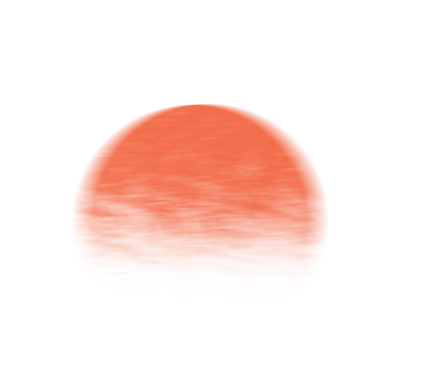 在南北朝那个动荡的时代，门阀制度如一座大山，压在寒门士人的心头。鲍照这位才华横溢却出身低微的诗人，以其敏锐的笔触，在他的诗歌中展现了身为寒门士子的无奈。“心非木石岂无感？吞声踯躅不敢言”中，这种无奈，不仅是个人的悲哀，更是时代的悲剧。
鲍照以诗歌为武器，表达了对命运不公的愤懑，同时也展现了他坚韧不拔的精神。他的抗争虽未能改变命运，但他的诗歌却跨越千年，激励着后人面对困境时保持不屈的精神。
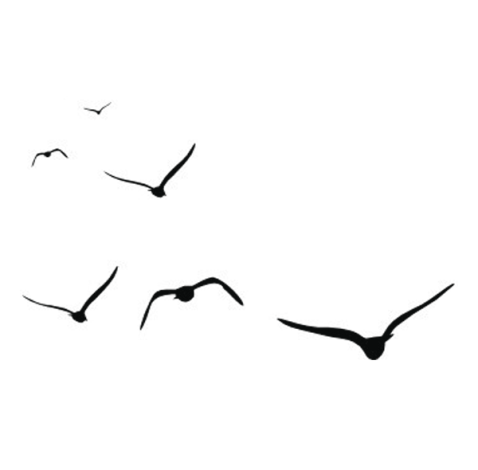 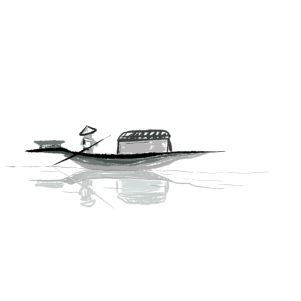 向之所欣，俯仰之间，已为陈迹，犹不能不以之兴怀，况修短随化，终期于尽！古人云：“死生亦大矣。”岂不痛哉！ 
                                                     《兰亭集序》
已矣乎！寓形宇内复几时？曷不委心任去留？胡为乎遑遑欲何之？富贵非吾愿，帝乡不可期。怀良辰以孤往，或植杖而耘耔。登东皋以舒啸，临清流而赋诗。聊乘化以归尽，乐夫天命复奚疑。
 《归去来兮辞》
如何表现“愁”的？
借水起兴喻愁
行坐叹愁
 吟唱酌酒消愁
吞声踯躅不敢言愁
水与人生的相似点
泻水置平地，各自东西南北流。

不可改
不可控
不可知
不可逆
诗歌情感的变化？
无奈---故作宽慰再次希望获得缓解---愤激----隐忍
行路难 李白
金樽清酒斗十千，玉盘珍馐直万钱。
停杯投箸不能食，拔剑四顾心茫然。
欲渡黄河冰塞川，将登太行雪暗天。
闲来垂钓坐溪上，忽复乘舟梦日边。
行路难，行路难，多歧路，今安在。
长风破浪会有时，直挂云帆济沧海。
为什么李白和鲍照的诗歌呈现出不同的境界？
【其五】
     对案不能食，拔剑击柱长叹息。丈夫生世能几时，安能叠燮垂羽翼。弃檄罢官去，还家自休息。朝出与亲辞，暮还在亲侧。弄儿床前戏，看妇机中织。自古圣贤尽贫贱，何况我辈孤且直。
知人论世
我国魏晋南北朝时期，实行门阀制度，造成“上品无寒门，下品无世族”的局面。
魏晋的门阀制度压制了人才
唐代开明的思想和繁盛让人充满希望
知人论世
鲍照（约414—466）字明远，祖籍上党，后迁于东海（今江苏涟水附近）。他与谢灵运、颜延之并称为“元嘉三大家”，但生平遭遇、创作风格与二人有很大不同。
鲍照出身寒微，自称“家世贫贱”，是“负锸下农”（《谢秣陵令表》）。
“才秀人微，取湮当代”（《诗品》语)
为官经历
二十多岁时，在临川王刘义庆门下，因献诗被赏识，擢为王国侍郎。以后担任过太学博士及县令等低级官职。最后任临海王刘子顼参军，在刘子顼（xu）举兵叛乱失败时，死于乱军中。世人因此称他为鲍参军。有《鲍参军集》传世。
怀才不遇之愁对门阀制度的控诉
沈德潜：“妙在不曾说破,读之自然生愁。”
而宋荣子犹然笑之。且举世誉之而不加劝，举世非之而不加沮，定乎内外之分，辩乎荣辱之境，斯已矣。彼其于世，未数数然也。虽然，犹有未树也。夫列子御风而行，泠然善也，旬有五日而后反。彼于致福者，未数数然也。此虽免乎行，犹有所待者也。若夫乘天地之正，而御六气之辩，以游无穷者，彼且恶乎待哉？故曰：至人无己，神人无功，圣人无名。
《逍遥游》